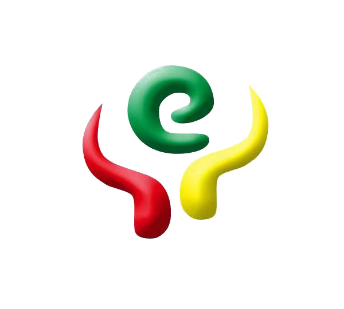 课题名称
年       级：一年级
类    别：艺术美育
主讲教师：XXX
学    校：XX学校
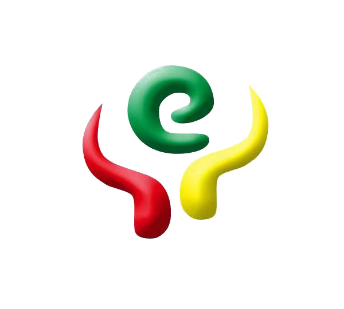 “课题名称”字体采用微软雅黑，加粗，字号48

课程信息字体采用微软雅黑，加粗，字号28

片尾字体微软雅黑，加粗，字号40
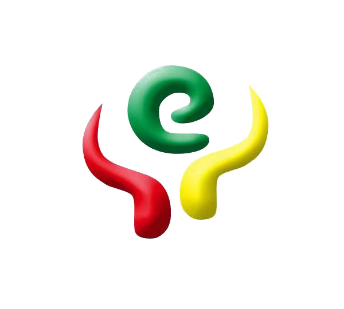 杭州市中小学教师数字教育资源制作比赛
2025